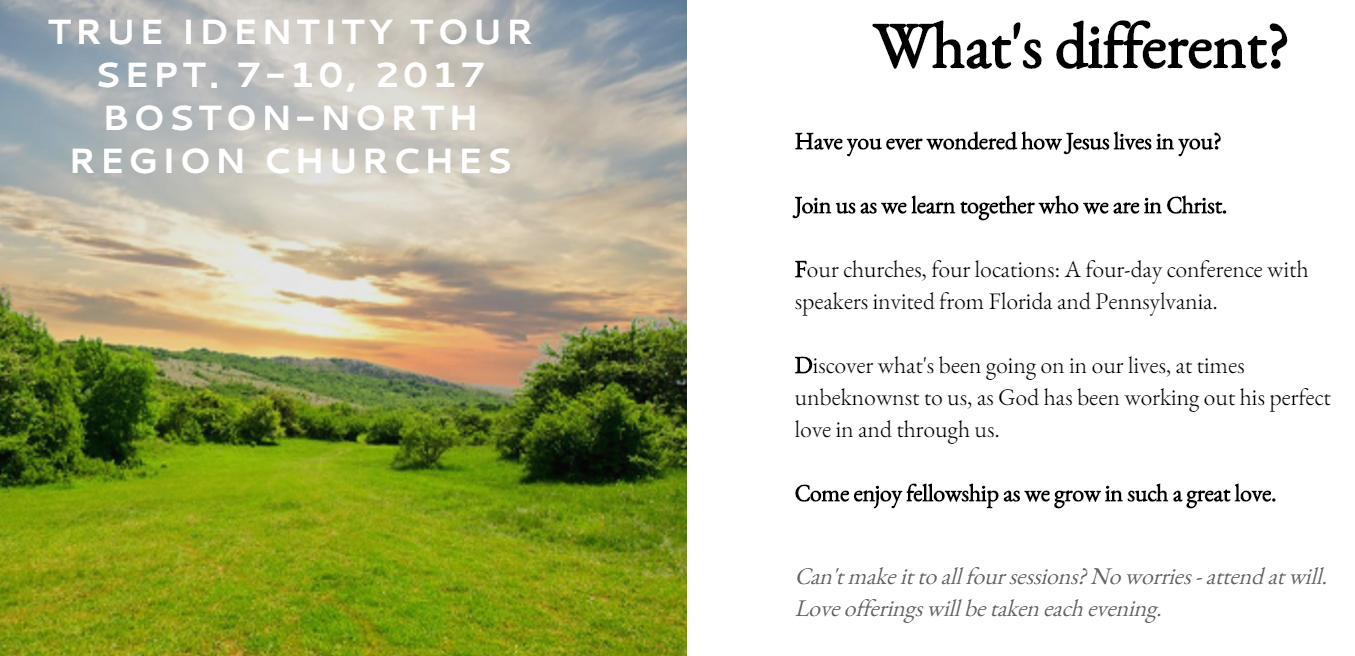 More Info: www.TrueIdentity2017.com
Coming Soon
Guest Speakers
True Identity
Tour
Sept. 7th - 10th
7 PM
Bill Vanderbush
Ryan Bastress
True Identity Tour
www.TrueIdentity2017.com
Bill Vanderbush 
7 PM Each Night - Attend any or all sessions
Thursday Sept. 7th at Blessed Hope, Waterville
Friday Sept. 8th at Deeper Worship Center, Portland
True Identity Tour
www.TrueIdentity2017.com
Ryan Bastress 
7 PM Each Night - Attend any or all sessions
Friday Sept. 8th at Deeper Worship Center, Portland, ME
Saturday Sept. 9th at Kingdom-Awakening, Kingston, NH
Sunday Sept. 10th at Christ Chapel, Raymond, ME
Thursday, September 7th
Bill Vanderbush, Guest Speaker
Blessed Hope Church
Waterville, ME
7 PM
More info: www.TrueIdentity2017.com
Friday, September 8th
Bill Vanderbush and Ryan Bastress
Guest Speakers
Deeper Worship Center
Portland, ME
7 PM
More info: www.TrueIdentity2017.com
Saturday, September 9th
Ryan Bastress, Guest Speaker
Kingdom-Awakening
Kingston, NH
7 PM
More Info: www.TrueIdentity2017.com
Sunday Evening, September 10th
Ryan Bastress, Guest Speaker
Christ Chapel
Raymond, ME
7 PM
www.TrueIdentity2017.com